La sinergia entre historiadores y documentalistas 
en la gestión y visualización de datos históricos

Rocío CALVO DOMÍNGUEZ (Université Côte d’Azur)
Proyecto HISFIMED “La Monarquía Hispánica, la circulación de los metales preciosos 
y la globalización financiera en el Mediterráneo (1568-1798)”

Seminario LA ODISEA MEDITERRÁNEA DE LOS METALES PRECIOSOS HISPÁNICOS 
EN LA ÉPOCA MODERNA : UN PROYECTO COLECTIVO (Madrid, 22 y 23 de junio 2023)
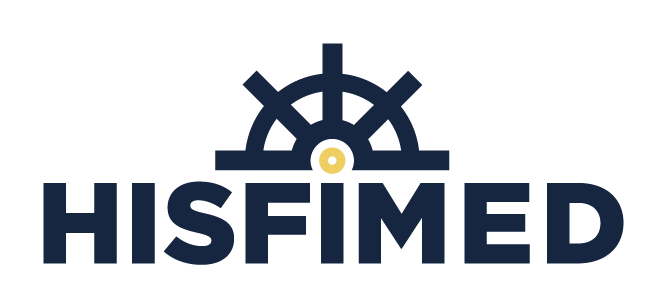 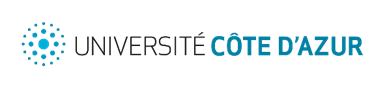 Sinergia entre historiadores y documentalistas
Profesiones complementarias :  ambas desempeñan un papel fundamental en la investigación y difusión del conocimiento histórico
Gestión de las colecciones : compra y expurgo de documentos, gestión de donaciones, preservación y organización de documentos… 

Proceso técnico : catalogación y descripción de documentos

Servicio público : facilitar al usuario información, información bibliográfica, garantizar el acceso a fuentes primarias o secundarias (préstamo, bases de datos…)
NUEVOS ROLES DEL BIBLIOTECARIO

Colaboración en proyectos de investigación (asistencia técnica). 
Contribuir a la creación de bases de datos, bibliotecas digitales, visualizaciones de datos… 
Participar en la difusión de resultados de investigación : sitios web, repositorios…
Apoyo en la gestión de datos de investigación (organización, almacenamiento, intercambio…)
Proyecto de visualización de datos históricos
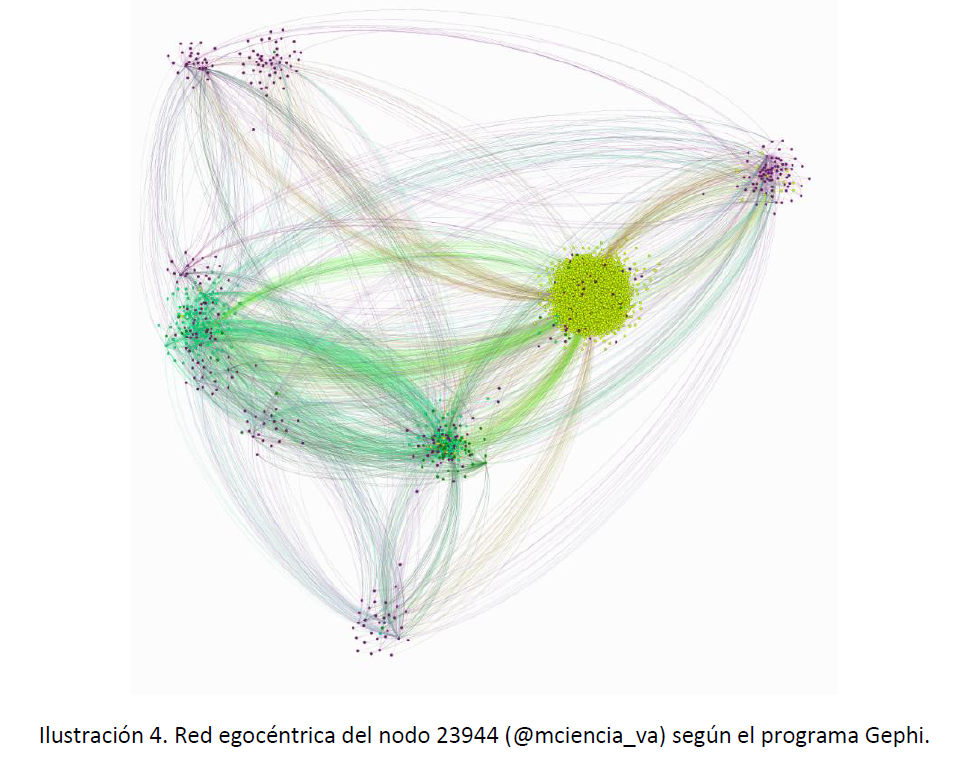 ORIGEN DEL PROYECTO

Misma formación inicial : bibliotecarios con formación en Historia 
Documentalista formada en ciencia de datos (análisis de redes sociales)
Necesidad de asistencia técnica para ejecutar el proyecto
Complementariedad de disciplinas
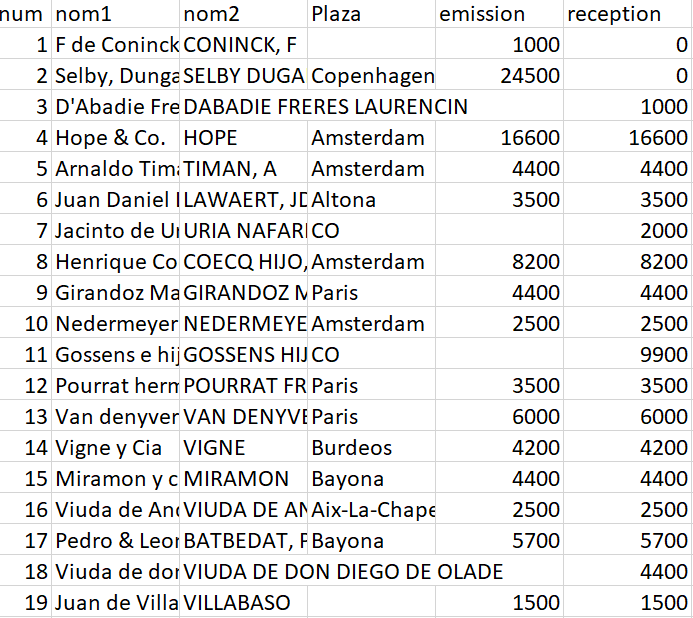 Letras de la Viuda
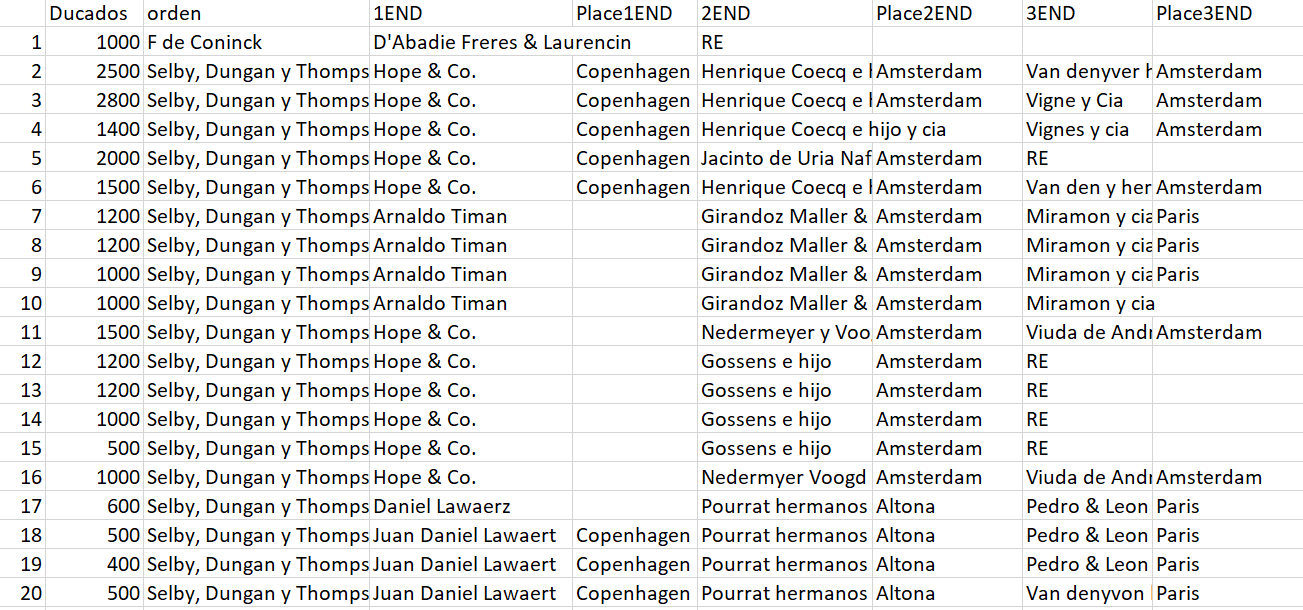 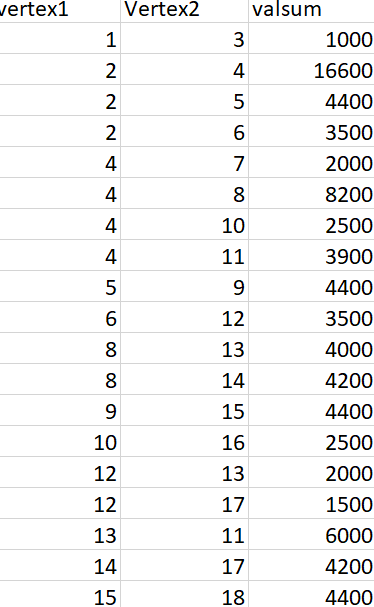 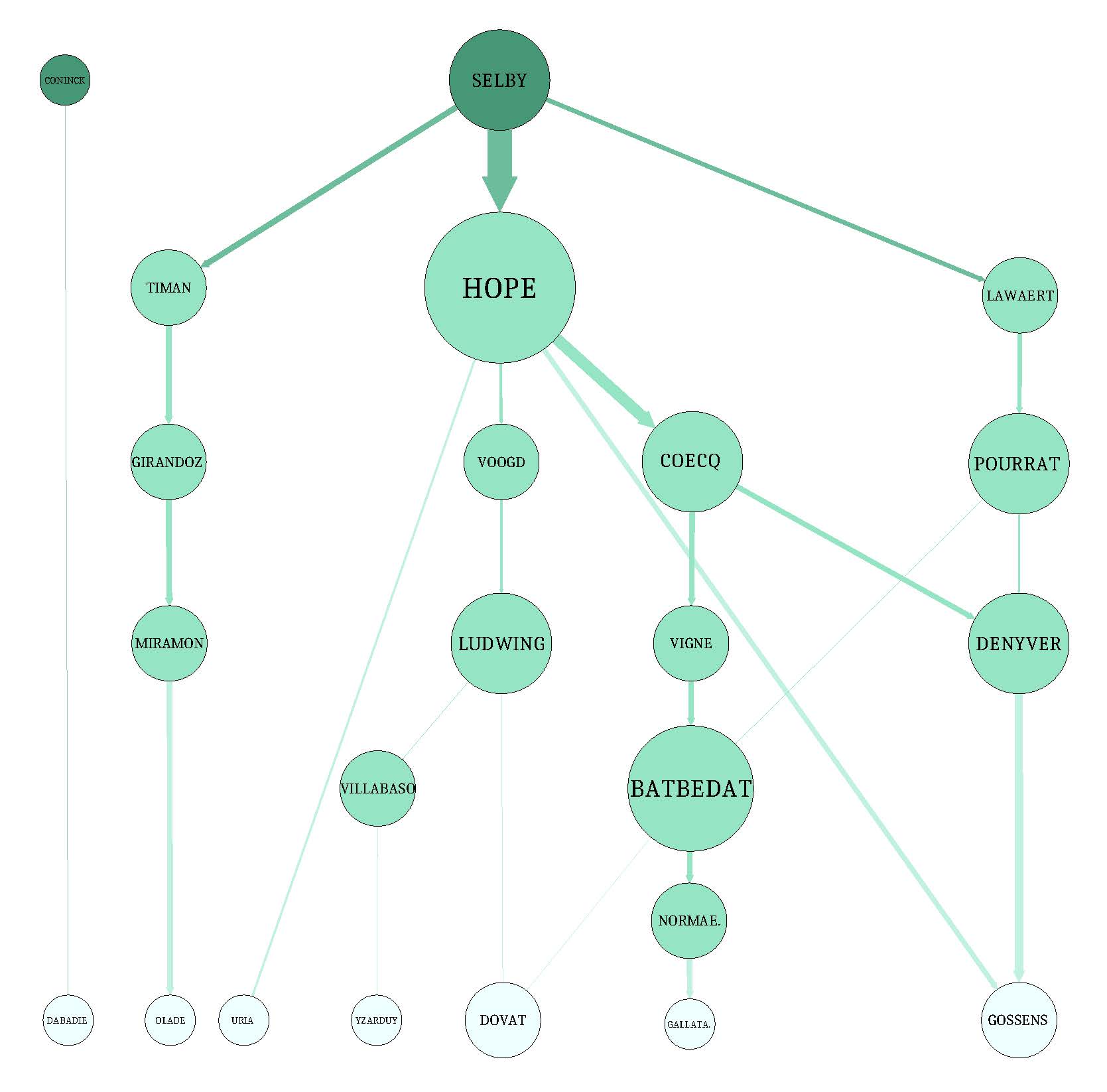 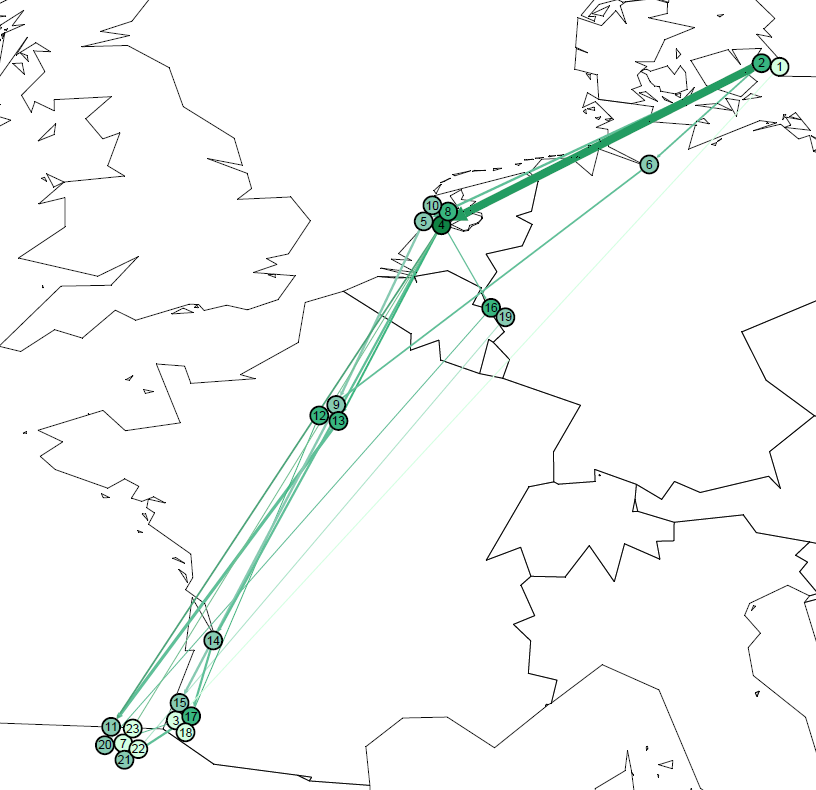 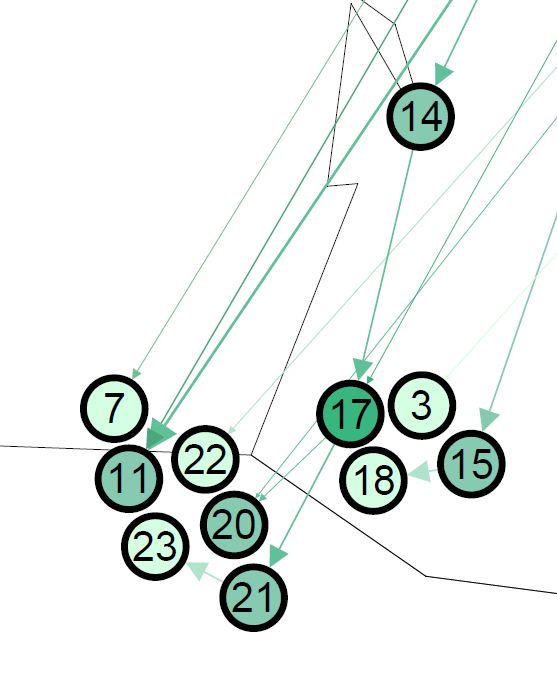 Letras de Santiago
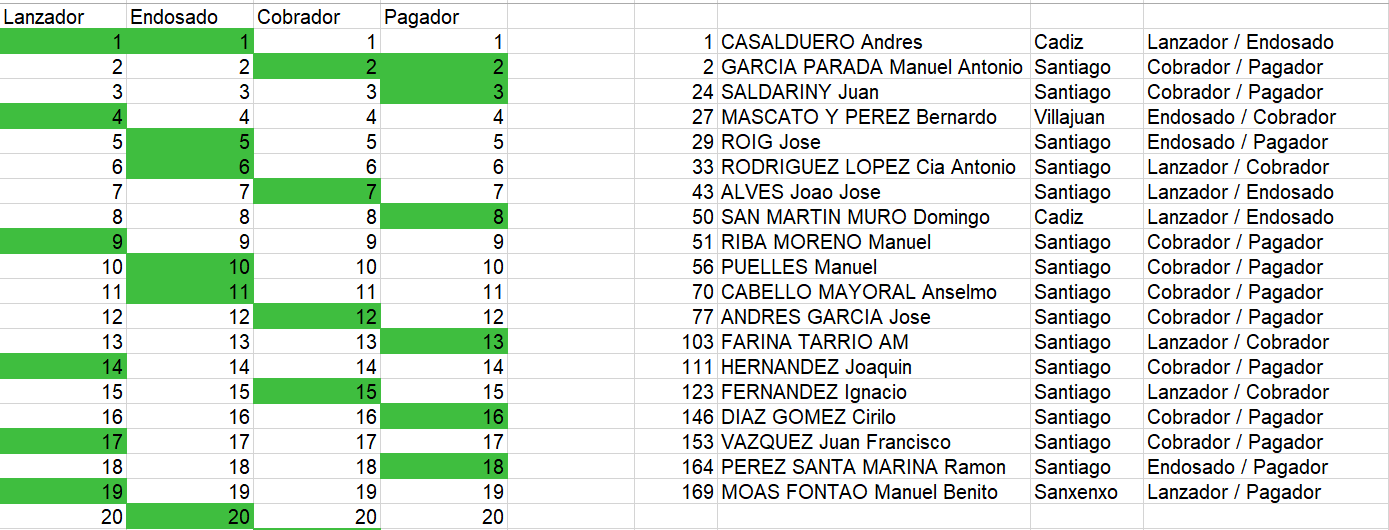 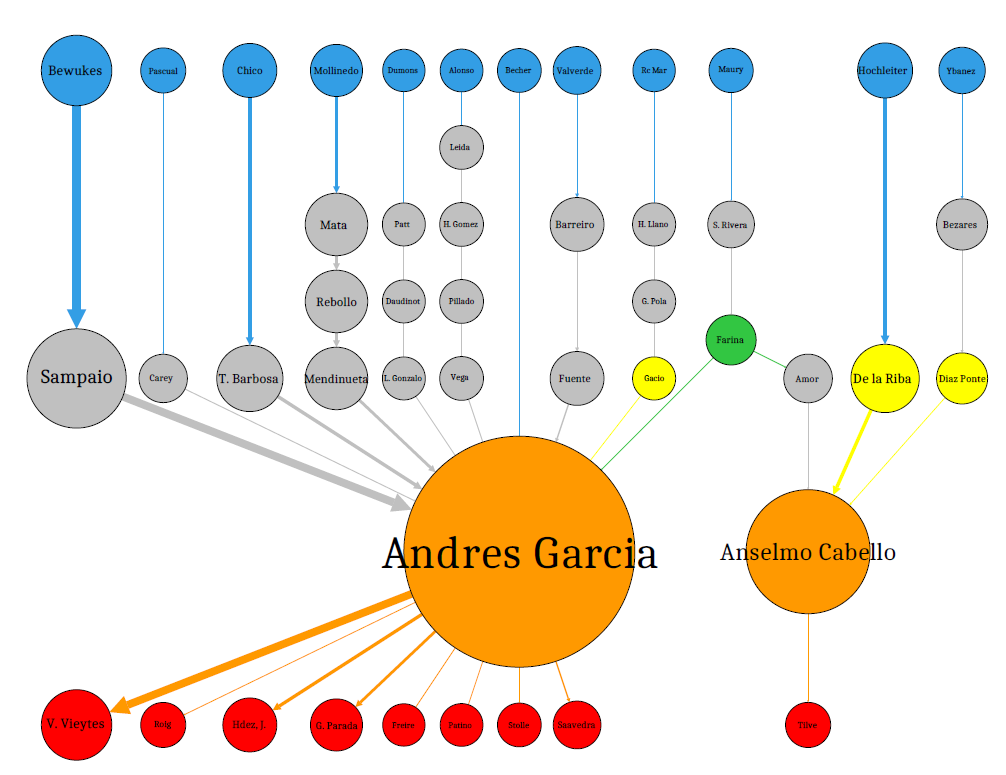 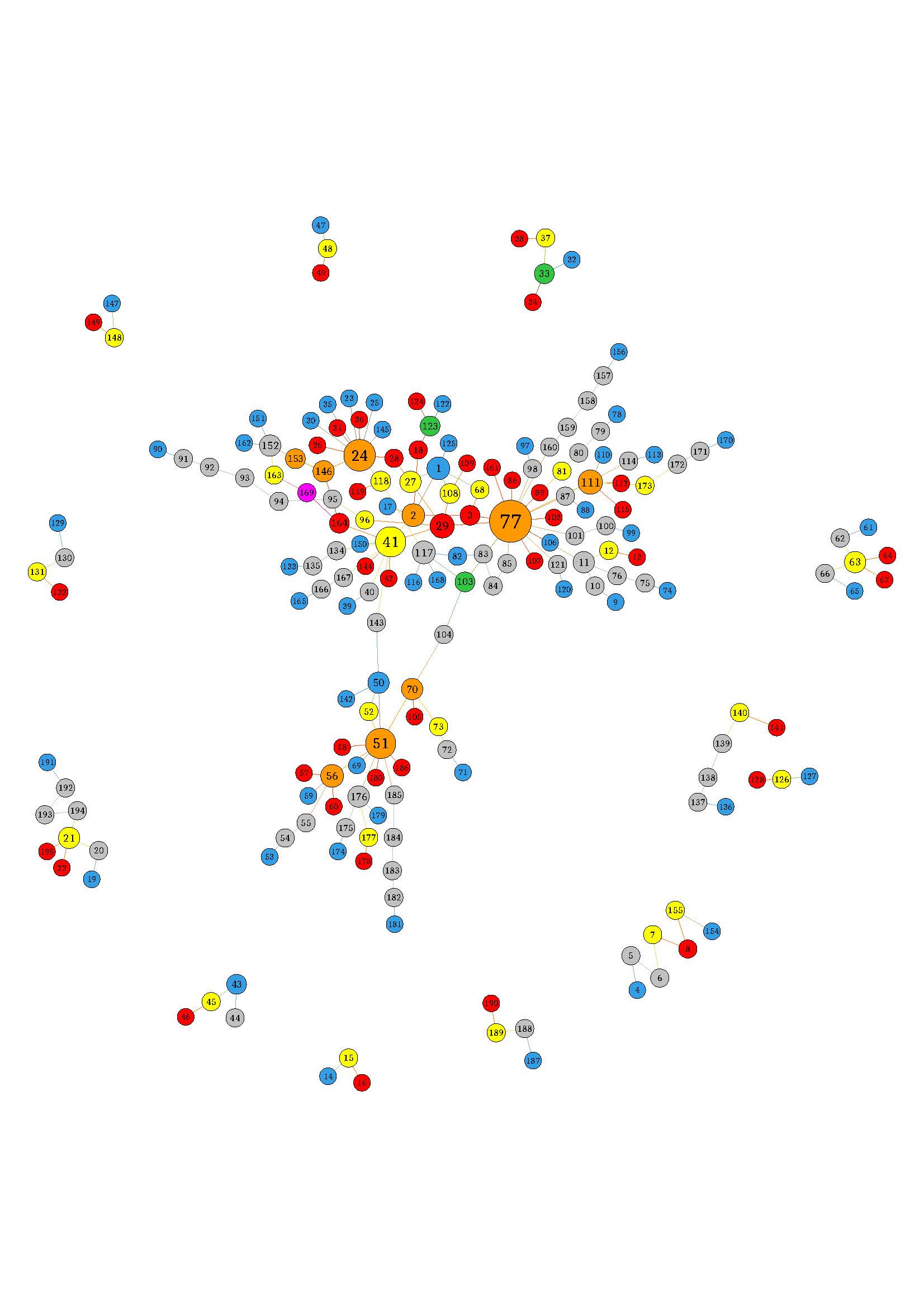 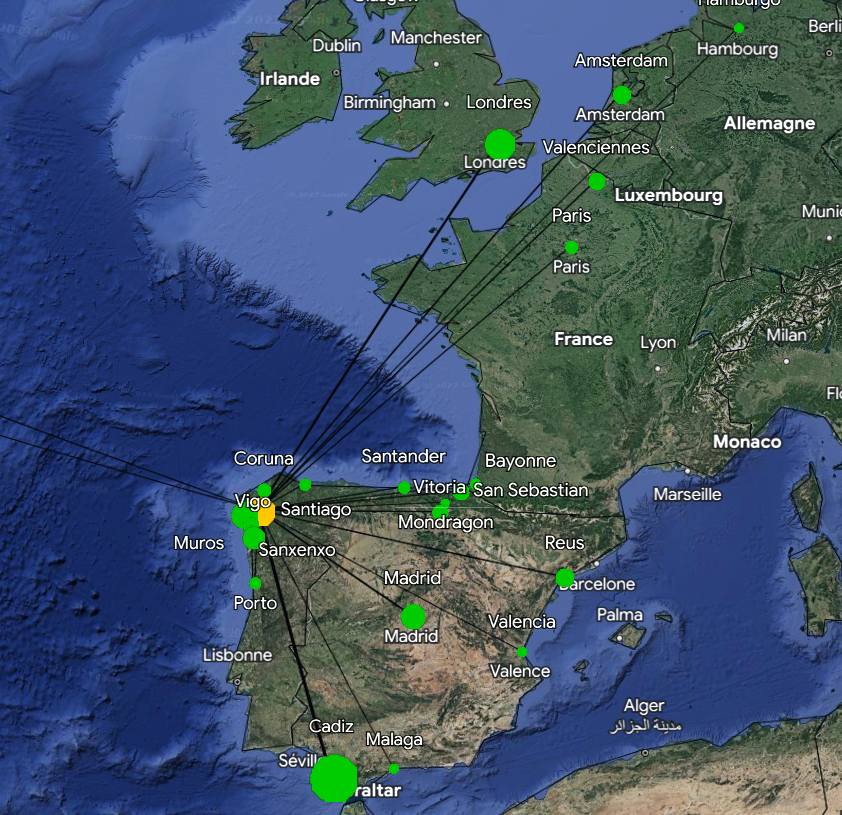 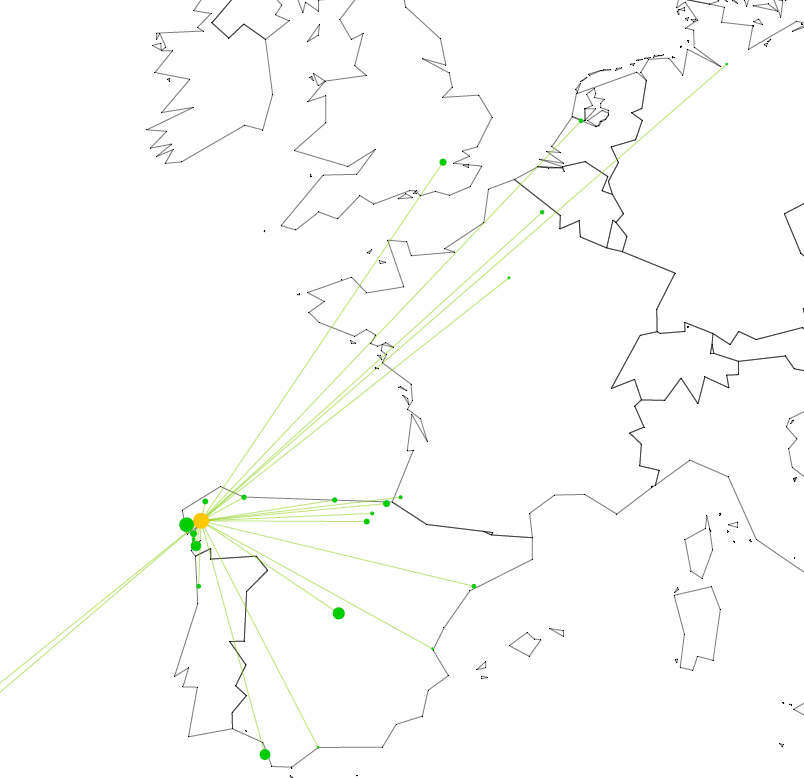 Nuevas funcionalidades de Gephi
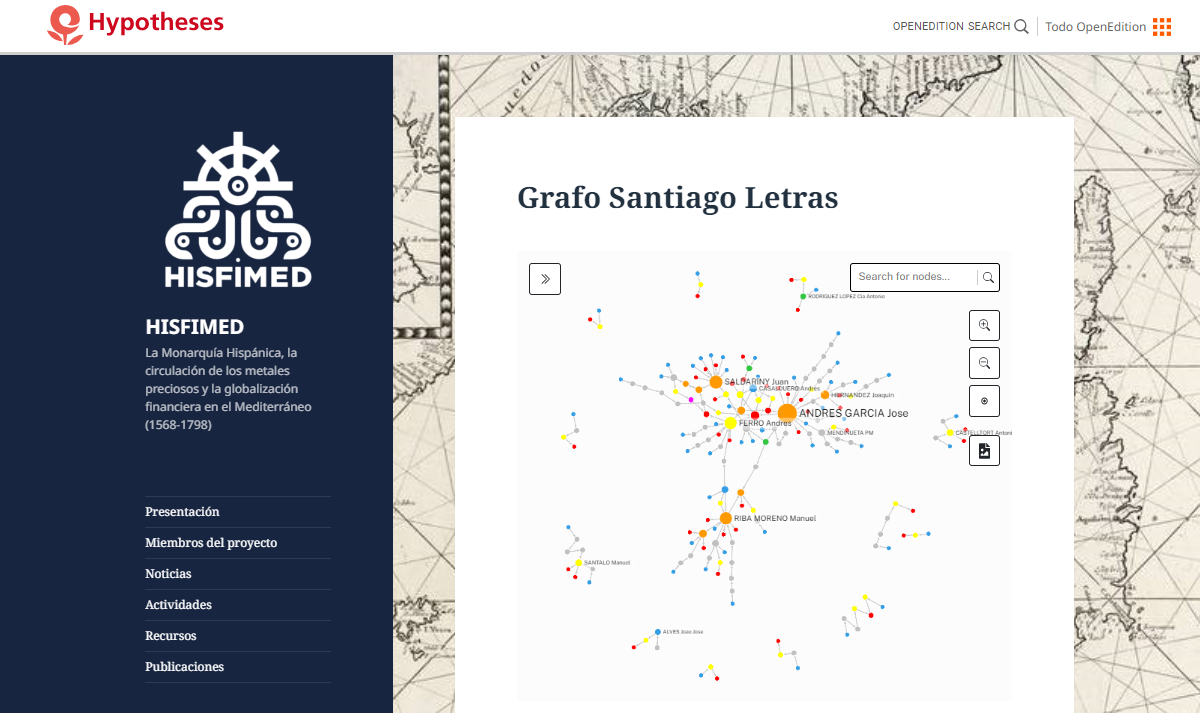 https://hisfimed.hypotheses.org/grafo-santiago-letras